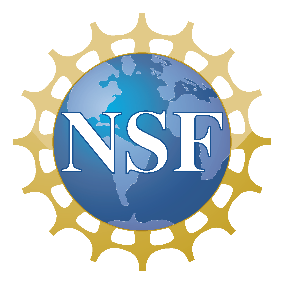 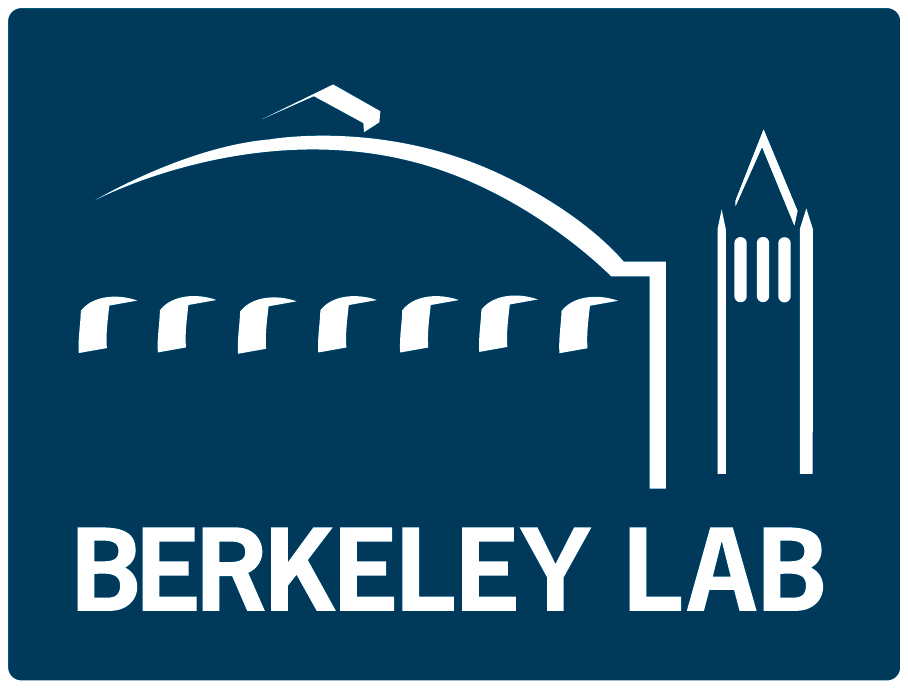 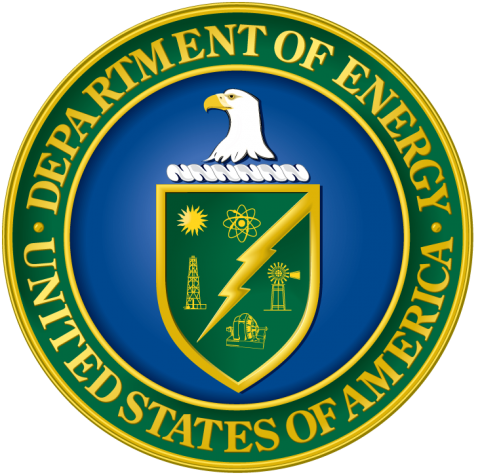 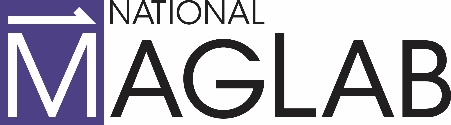 TFD Nb3Sn wire verification testing
Jun Lu and Jeremy Levitan, MagLab  
and GianLuca Sabbi, Berkeley Lab

TFD review meeting (Online)
7-28-2021
1
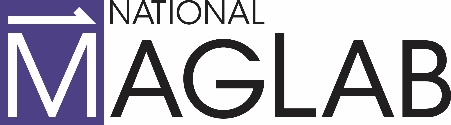 Outline
NHMFL Nb3Sn wire test facility
TFD wire Ic test probe design
Ic and RRR test results
Summary
2
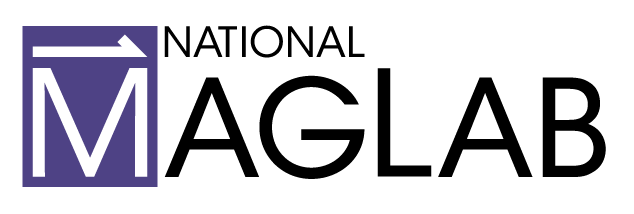 Heat treatment facility
Spot weld wire ends
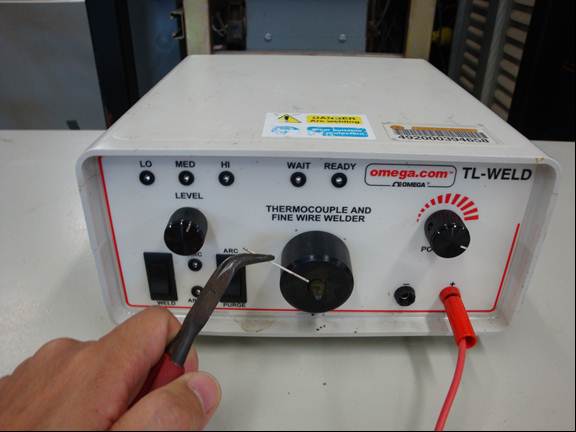 Four Lindberg Blue M, 3 zone 6” X 36” tube furnace. 
Ar pump-purge, then Ar flow 100 SCCM. 
LabVIEW data monitoring.  3 thermocouples over 12” central zone.
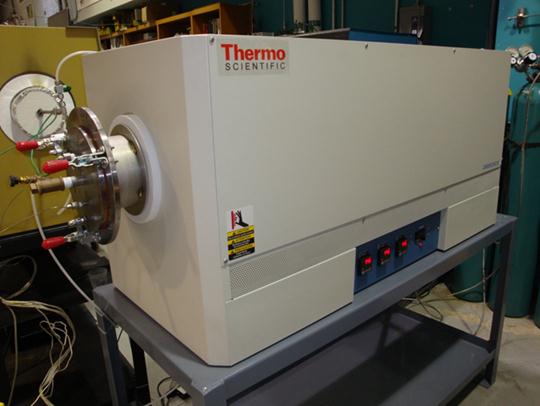 HT furnaces
210C/48h + 400C/48h + 665C/50h in Ar
3
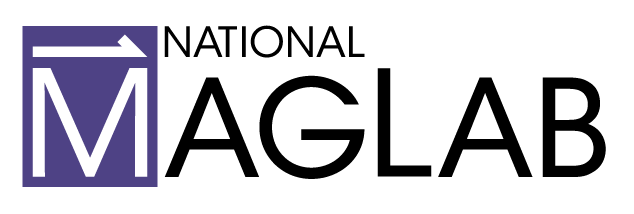 Ic measurement facility
Oxford Instruments 52 mm bore, 15/17 T magnet, 0.1% homogeneity. 
Instrumentation: Ametek 0-2200 A DC, NI SCXI-1000, LabVIEW program. 
Facility qualitied by ITER Nb3Sn benchmarking.
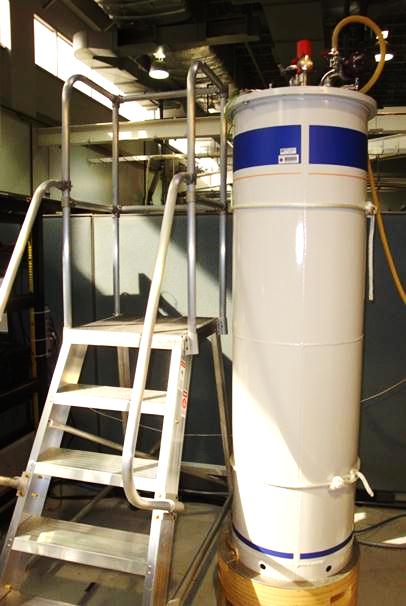 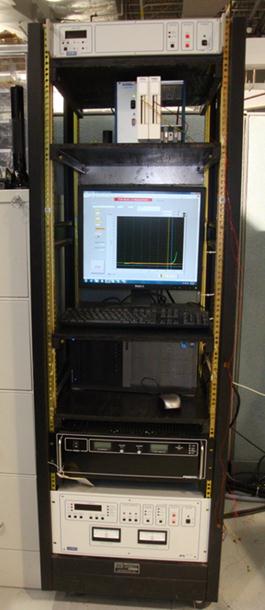 NI SCXI
Oxford 15/17 T
I  source
Magnet power
4
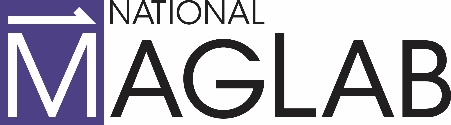 Test mandrel for TFD wires
1. The same Ti barrel and ITER.
2. Increase the length of the Cu terminals to facilitate the current transfer from copper to superconductor. Plumbing copper reducers (LBNL style) was adapted to attach to Ti barrel with roll pins. The terminal length increases from 9 mm of ITER design to about 24 mm.
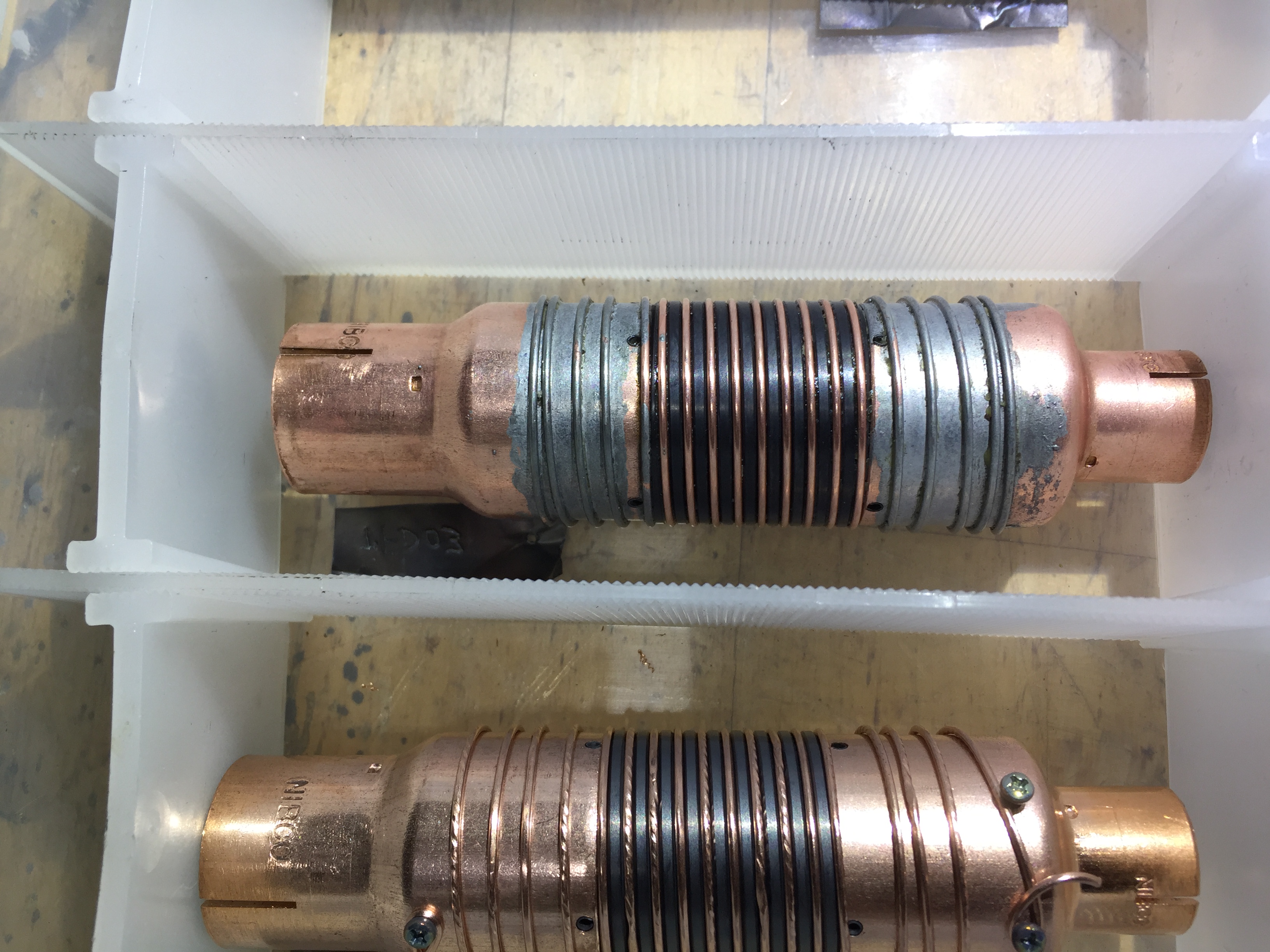 Cu plumbing reducer
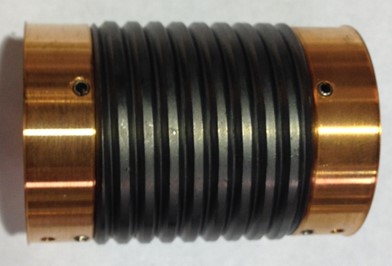 ITER standard
5
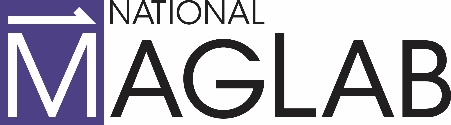 TFD wire test probe
Copper coax tube design. 
Two REBCO tapes are soldered on each of the outer and inner Cu tube
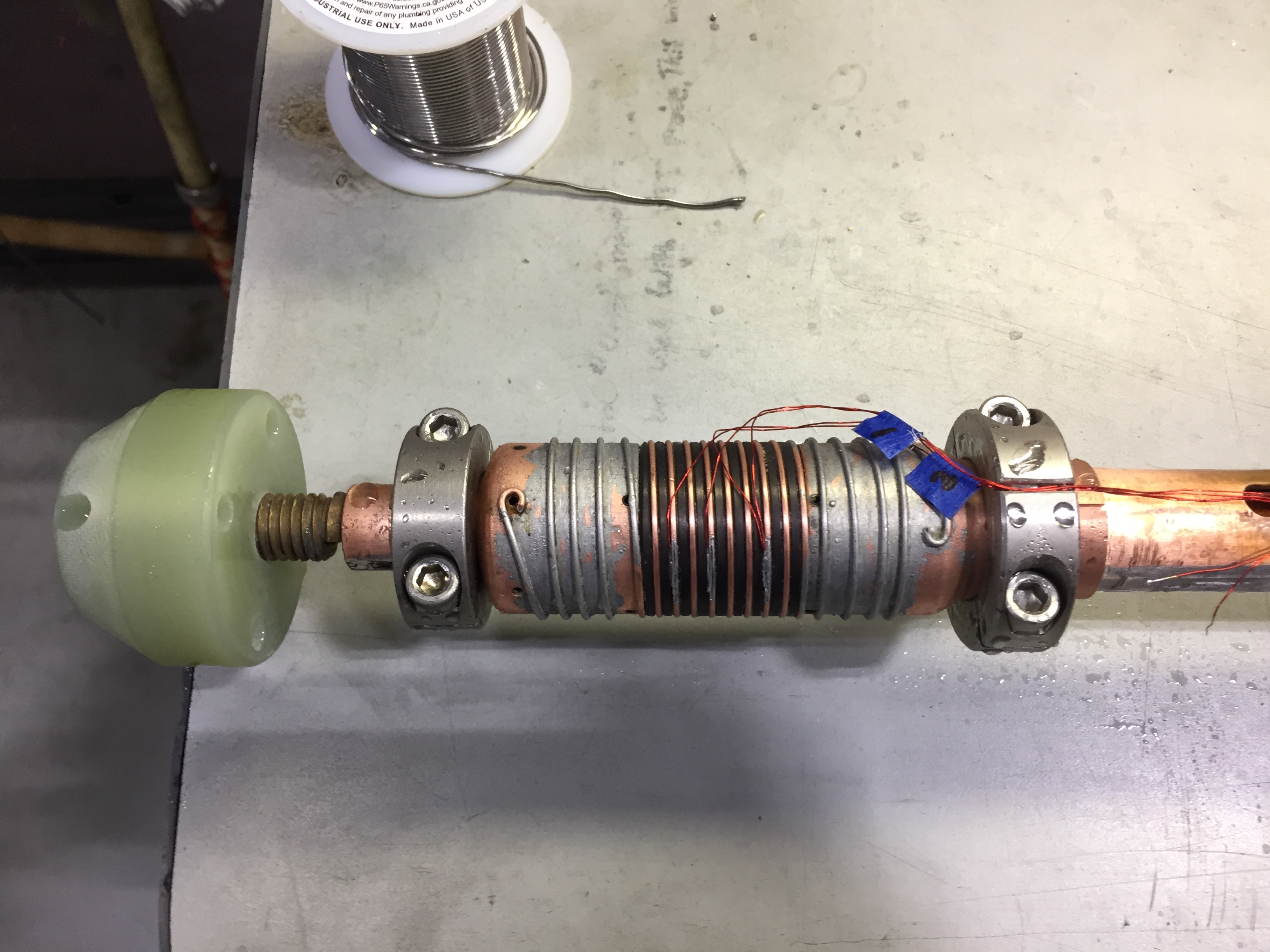 Pressure contacts by collar clamps
Challenge of high current: Joule heating at the terminals needs to be minimized.
6
Electrical field vs. current curve
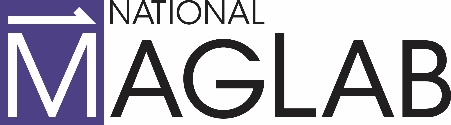 B = 15 T
7
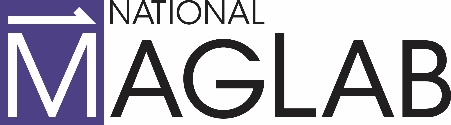 Critical current at 4.2 K
Q: quenched before making a transition
Improvements on the mandrel design are needed
8
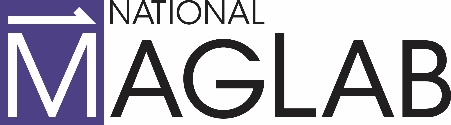 Critical current vs. magnetic field
The dashed lines are simulation of Kramer scaling

Fp ∝ b0.5(1-b)2
Fp = Ic X B
b = B/Bc2*
Bc2*= 26.6 T
9
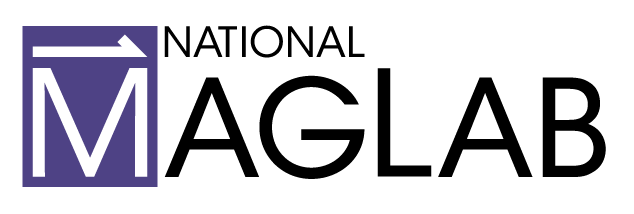 Residual Resistance Ratio (RRR)
Four-leads resistance measurement with +/- 1A current input.
Cool down to 4.2 K, take measurements continuously while samples warming up.
Eight 150 mm straight sample in contact with a horizontal G-10 plate. 
A Cernox temperature sensor glued on the G-10 plate. Warm up rate < 20 mK/s.
R vs. T data are analyzed to obtain R295K/RIEC (Hi-Lumi)
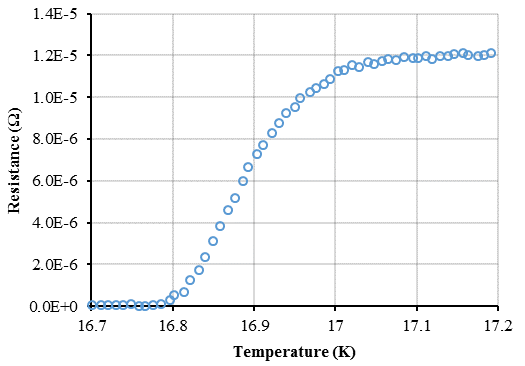 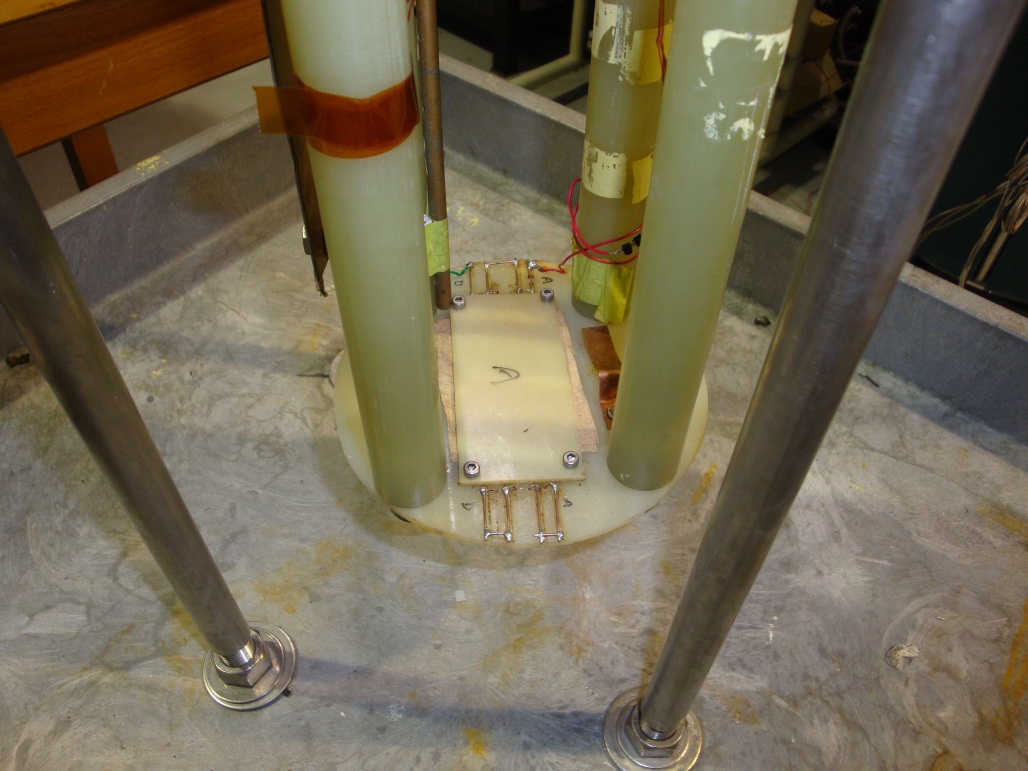 RRR probe
Cernox
Samples
10
Strand Production Readiness Review, 22 Aug 2019
[Speaker Notes: Z:\MS&T\Materials Development and Characterization\Physical Properties\Other projects\Other data\Resistance measurements\RRR\ACE 2mm 11-14-05
Z:\MS&T\Materials Development and Characterization\Physical Properties\Other projects\Other data\Resistance measurements\ITER Copper Perer Bauer]
RRR
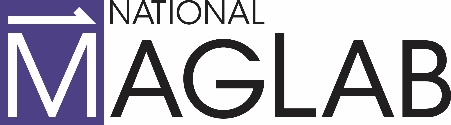 Virgin strands
Extracted strands
11
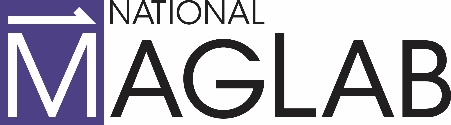 Summary
NHMFL Nb3Sn testing facility is presented.
Ic test mandrels and a probe have been designed and made for TFD.
Heat treated and tested 4 virgin strands and 3 strands extracted from a cable.
Improvement on the Ic test mandrel design is needed.
12